A day in the Life……
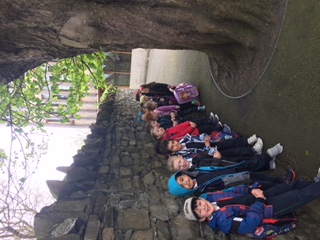 We line up
Play time
Make and Do – Junk Art
Construction - polydrons
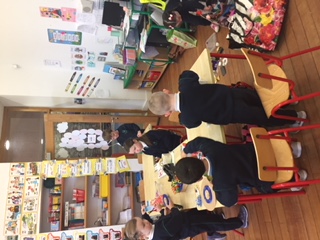 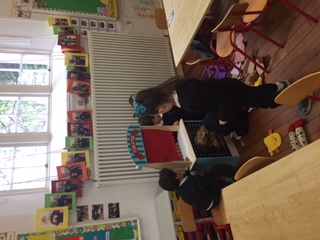 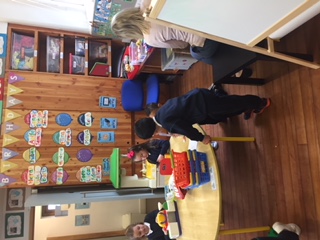 Small World – Puppet show
Role Play – at the supermarket
Maths Groups
Station teaching
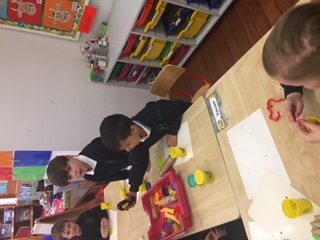 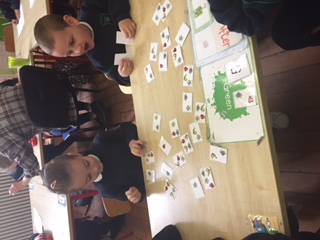 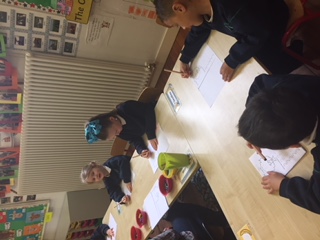 Writing the number 5
Adding – partitioning 5
Shapes – play dough
PE Time
Stretching, making shapes 
with our bodies – 
athletics and playground games.
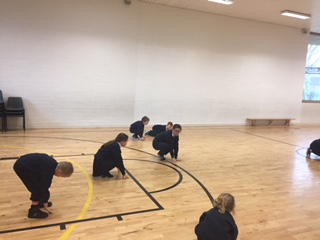 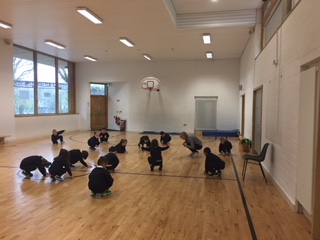 Story time
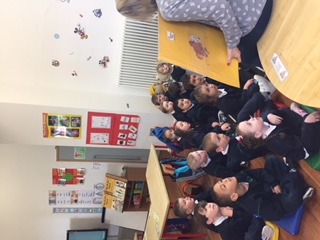 Relaxing on the mat listening to 
and discussing The Little Red Hen.
Art time
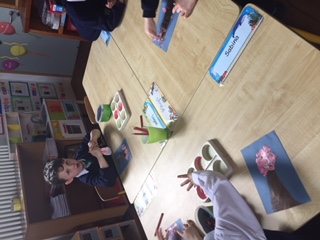 Finger painting Cherry Blossom trees.
Teddy and his adventures
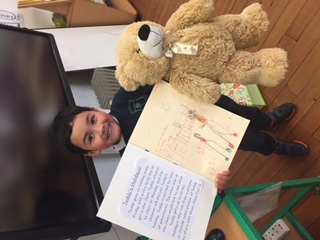 I brought Teddy home for the weekend 
and I am sharing with my class, all the exciting
 things we did together.
Time for yard
English Groups
Station teaching
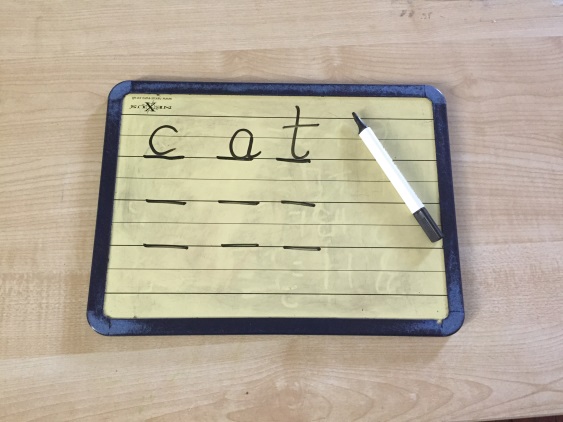 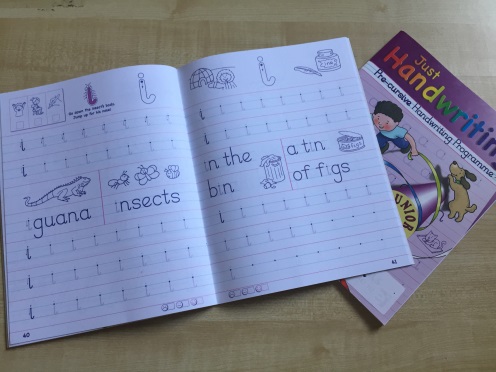 Letter formation
Phonics – blending 
and sounding out
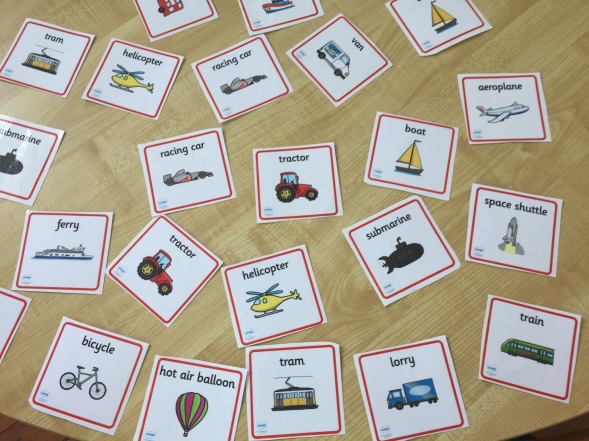 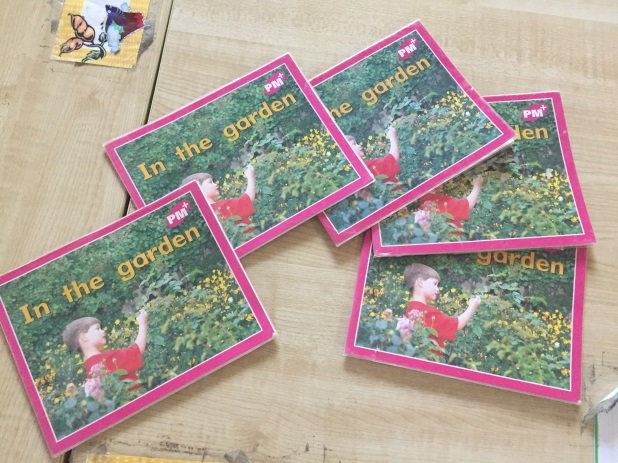 Oral Language Development 
-Transport
Reading
Home time
We have had 
a very busy 
day